Опыт работы на тему: «Квесты и игры со старшими дошкольниками»
Дворниченко Н.В., педагог-психолог
высшей категории
ГБДОУ ЛНР «ЯСЛИ-САД № 79»
«Квесты и игры со старшими дошкольниками»
Квест – от английского Quest – обозначает поиск или приключение, потому квест-игры предполагают наличие определенных задач, которые нужно достичь, но для этого необходимо преодолеть преграды и трудности. Проводить такие занятия можно в детском саду, в помещении, на улице, с инвентарем и без него.

Квест-игра для дошкольников позволяет сочетать в одном занятии игровую деятельность, обучение, соревновательный момент, самостоятельный поиск решения и командную стратегию для достижения поставленной цели.
Благодаря квест-играм удается решить такие задачи:
научить детей планировать свою деятельность и прогнозировать результат (навыки произвольного поведения);
    обучить основам самоанализа (понимание и установление причинно-следственных связей);
    научить детей работать в коллективе (коммуникативные навыки);
    развивать целеустремленность и стремление к победе (формирование активности и инициативы);
    создать оптимальную и комфортную рабочую среду (сплочение детского коллектива);
    развить физические качества, творческие способности, психические процессы, жизненные позиции детей (реализация программных требований по ФОП ДО).

                                         РАЗВИТИЕ ЖИЗНЕННОЙ КОМПЕТЕНТНОСТИ
В квестах задействуются все виды деятельности:
игровая (дидактическая, подвижная, спортивная);
    социально-коммуникативная (развитие речи, основы здоровья и безопасной жизнедеятельности);
    художественно-изобразительная (рисование, собирание конструктора, лепка и др.);
    познавательно-исследовательская (игры о ОБЖ, космосе, ознакомлении с окружающим, математике, и др.);
    театрально-музыкальная (элементы танцев, рассказ стихов, цитирование и др.);
    ознакомление с литературой и фольклором;
и др.
основные приемы
дидактические, спортивные, оздоровительные, развивающие 
       и др. игры;
    арт-терапию;
    викторины;
    творческие задания;
    загадки, кроссворды, ребусы;
    задания с конструированием и моделированием;
    постановку эксперимента и проблемные задачи.
КВест-игра «В поисках настоящих сокровищ»
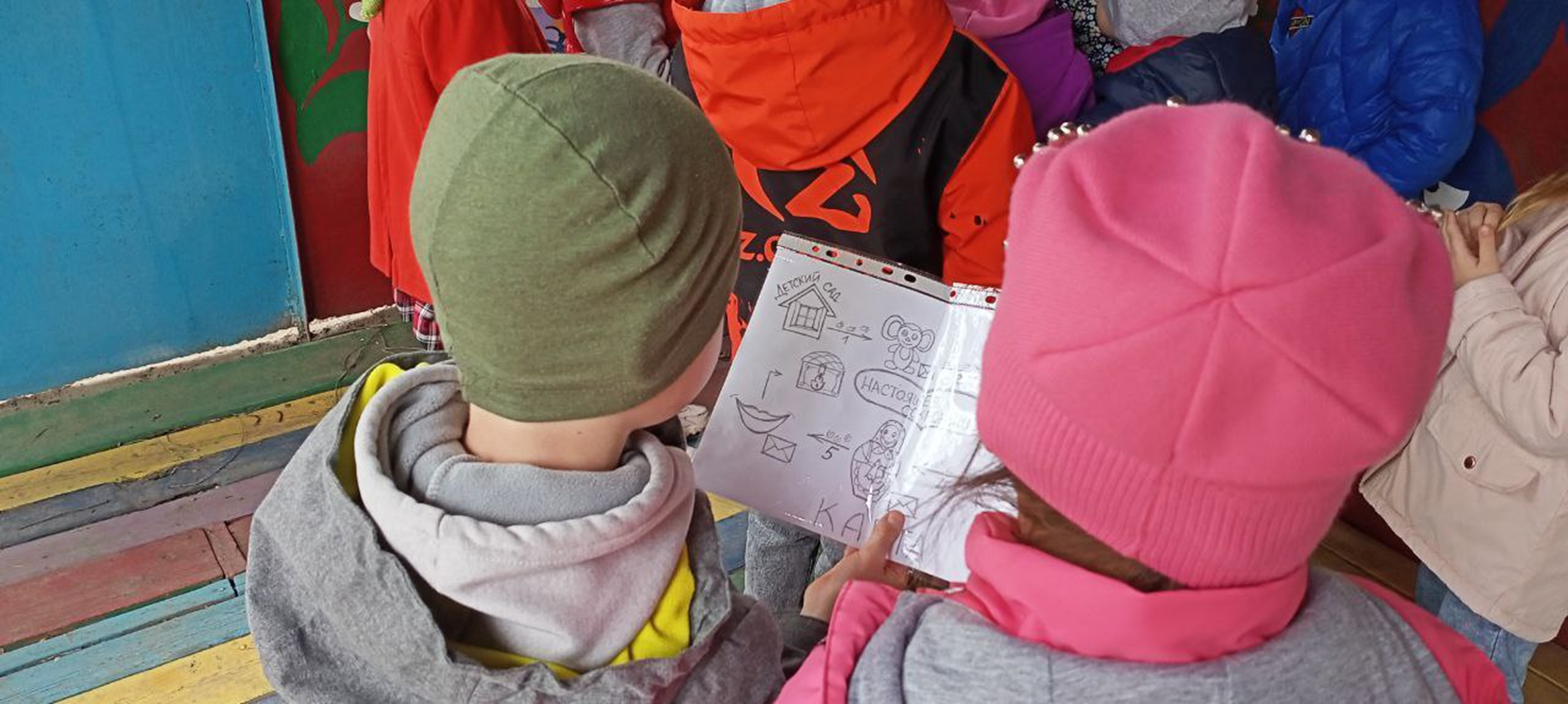 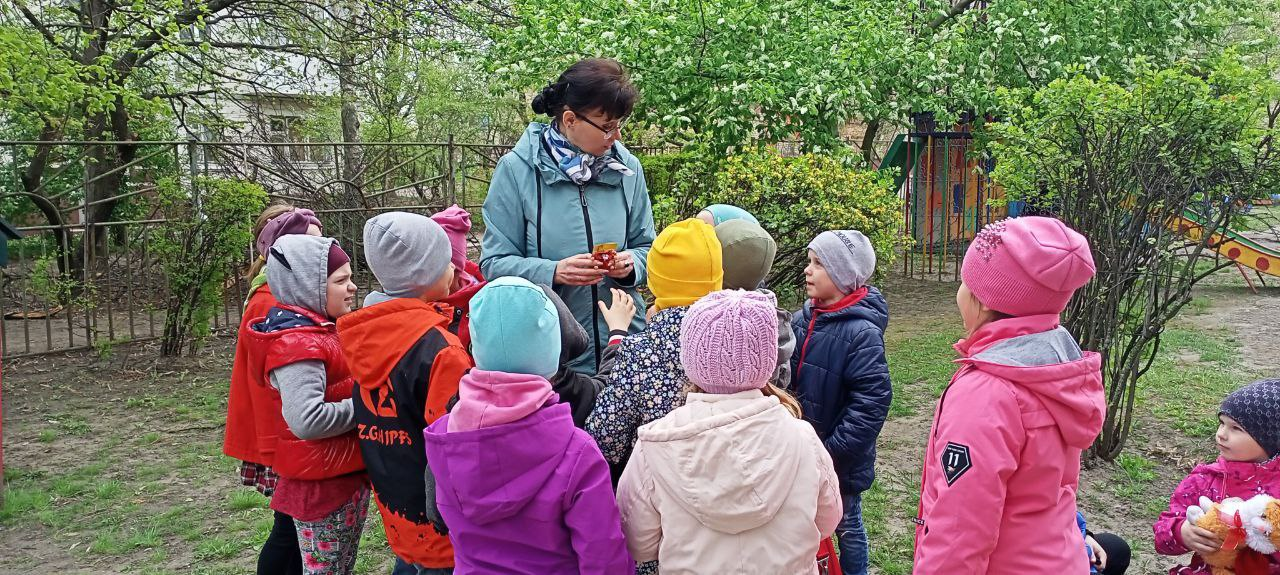 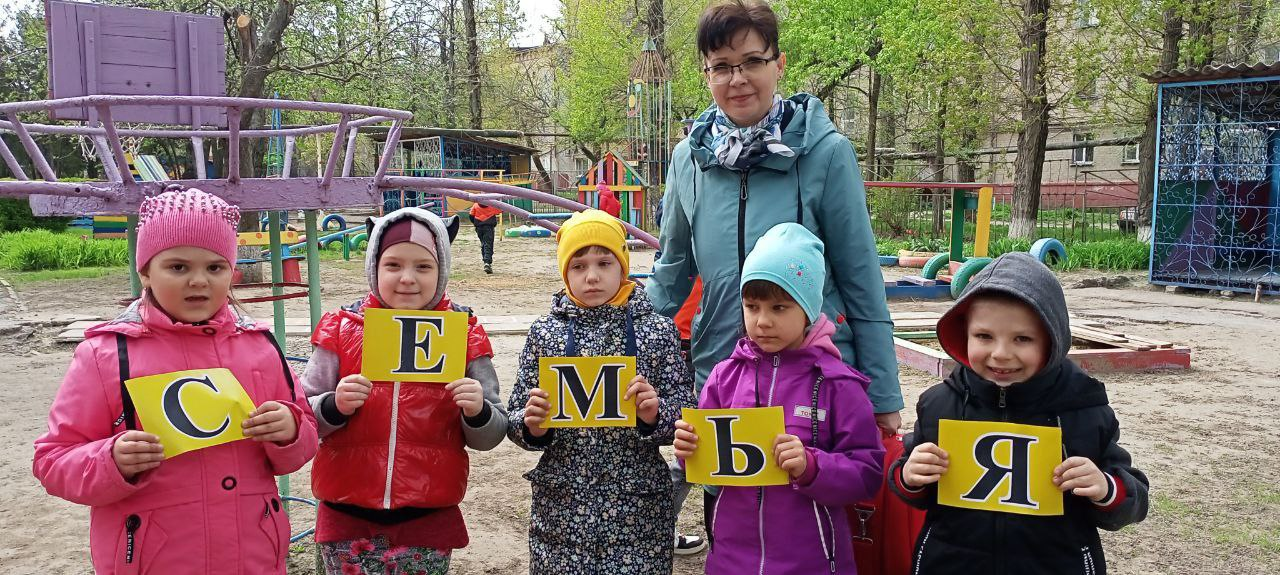 Квест-игра «мудрость Конфуция»
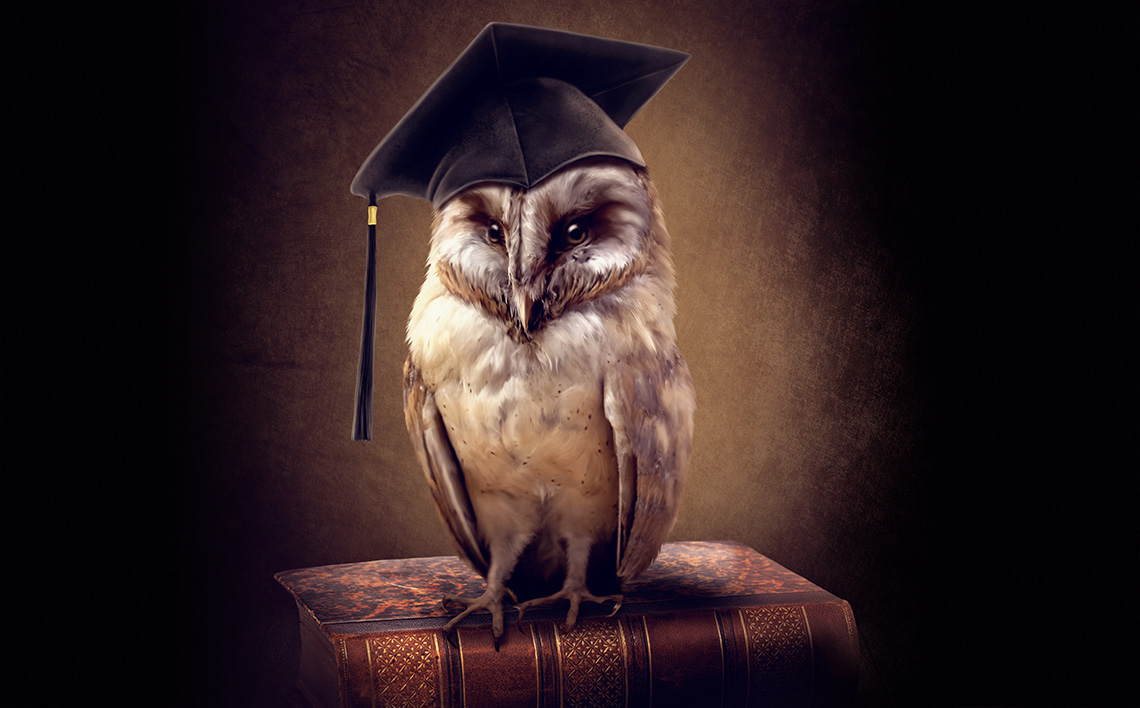 Квест-игра «мудрость Конфуция»
Задание 1. ТЕМА «СЕМЬЯ»

Разгадайте и объясните ассоциации ребуса:
7я
ВЫ ЗАРАБОТАЛИ ПАЗЛ:
«ЭТО»
Квест-игра «мудрость Конфуция»
Задание 2. ТЕМА «МОЙ ГОРОД»
Кто изображен на фото?
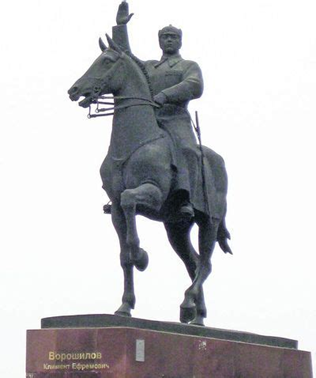 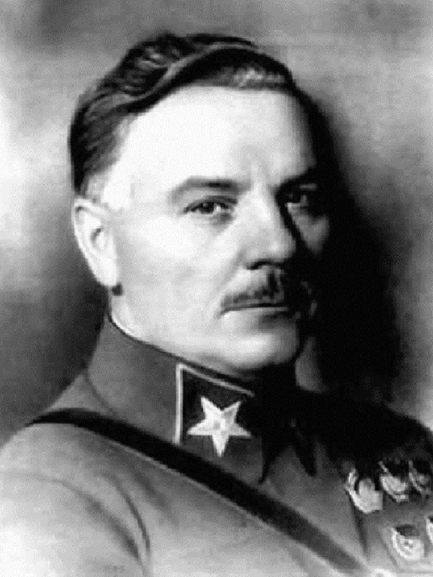 ВЫ ЗАРАБОТАЛИ ПАЗЛ:
«ЭТО»
Квест-игра «мудрость Конфуция»
Задание 3. ТЕМА «ЛУГАНСКАЯ НАРОДНАЯ РЕСПУБЛИКА»
Назовите цвета флага ЛНР и расшифруйте символику его цвета
Цвета флага ЛНР означают:
Голубой —символ высокой энергии, а также цветом Богоматери; 
Синий — обозначает упорство и постоянство. 
Красный — воля к победе и могущество народа.
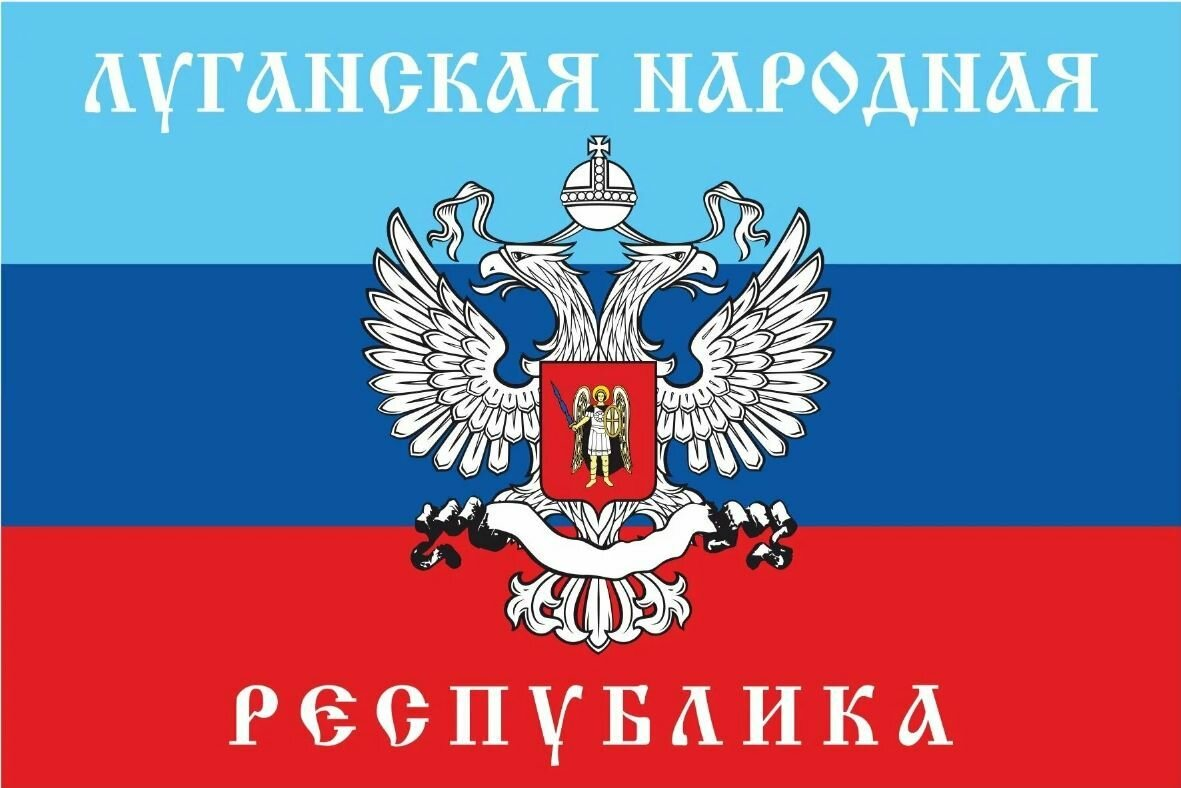 ВЫ ЗАРАБОТАЛИ ПАЗЛ:
«ГОСУДАРСТВО»
Квест-игра «мудрость Конфуция»
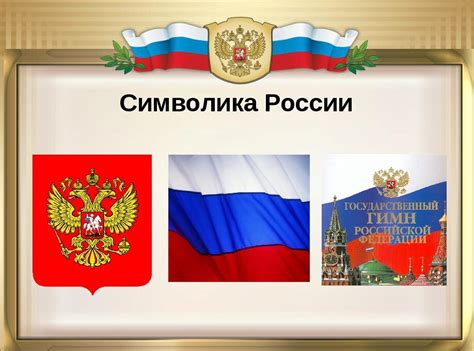 Задание 4. ТЕМА «ГОСУДАРСТВО»

Что является государственными символами России?
ВЫ ЗАРАБОТАЛИ ПАЗЛ:
«ГОСУДАРСТВО»
Квест-игра «мудрость Конфуция»
Задание 5. ТЕМА «ГОСУДАРСТВО»

Какие еще символы России вам известны?
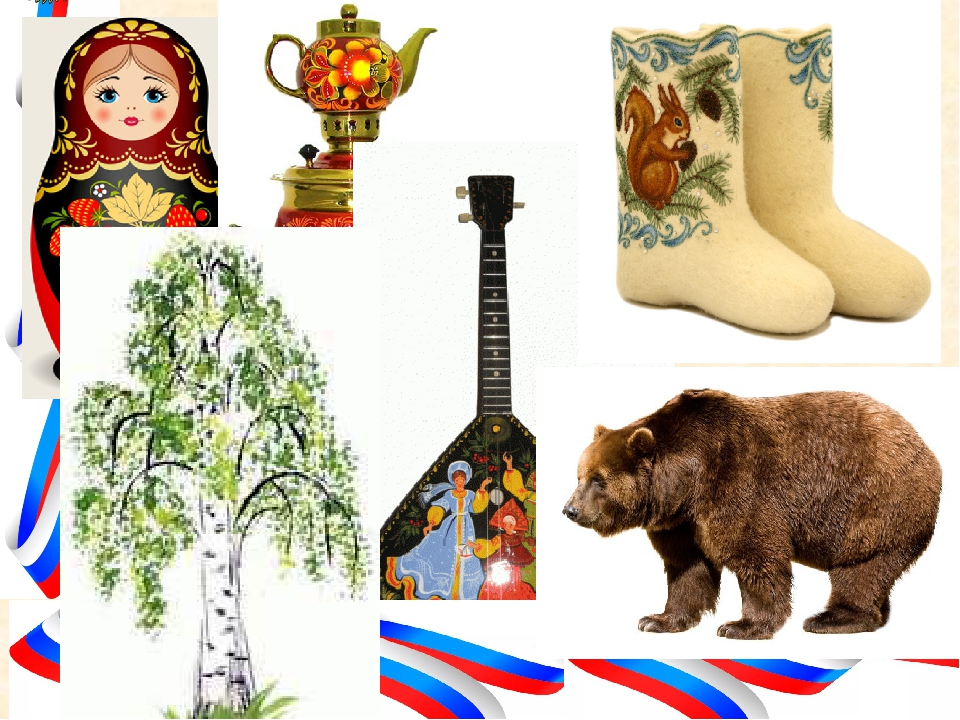 ВЫ ЗАРАБОТАЛИ ПАЗЛ:
«СЕМЬЯ»
Квест-игра «мудрость Конфуция»
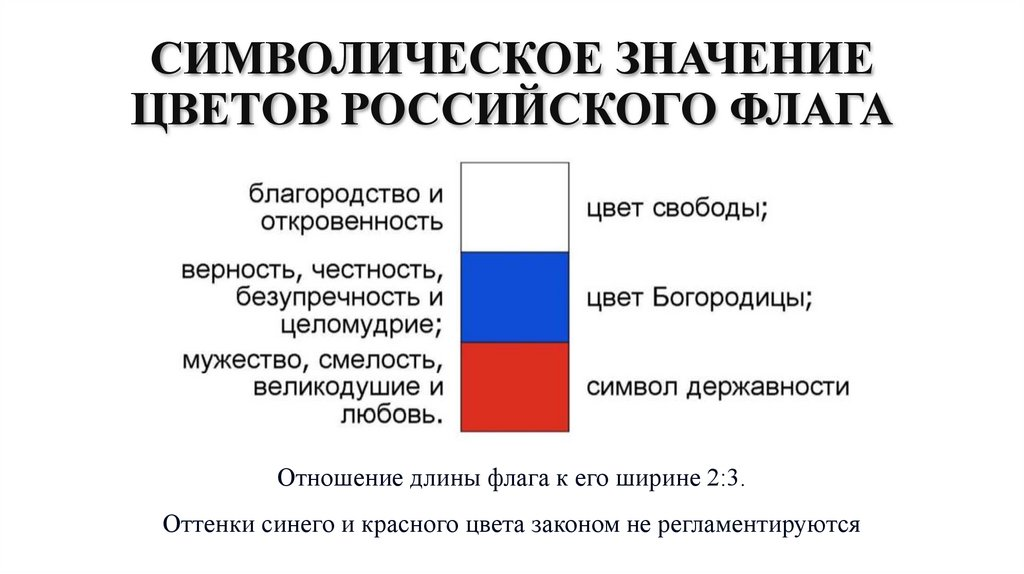 Задание 6. ТЕМА «ГОСУДАРСТВО»


Расшифруйте каждый цвет флага России
ВЫ ЗАРАБОТАЛИ ПАЗЛ:
«СЕМЬЯ»
Квест-игра «мудрость Конфуция»
Задание 7. ТЕМА «ГРАЖДАНСКАЯ ОБОРОНА»
Что общего между деревом и винтовкой?
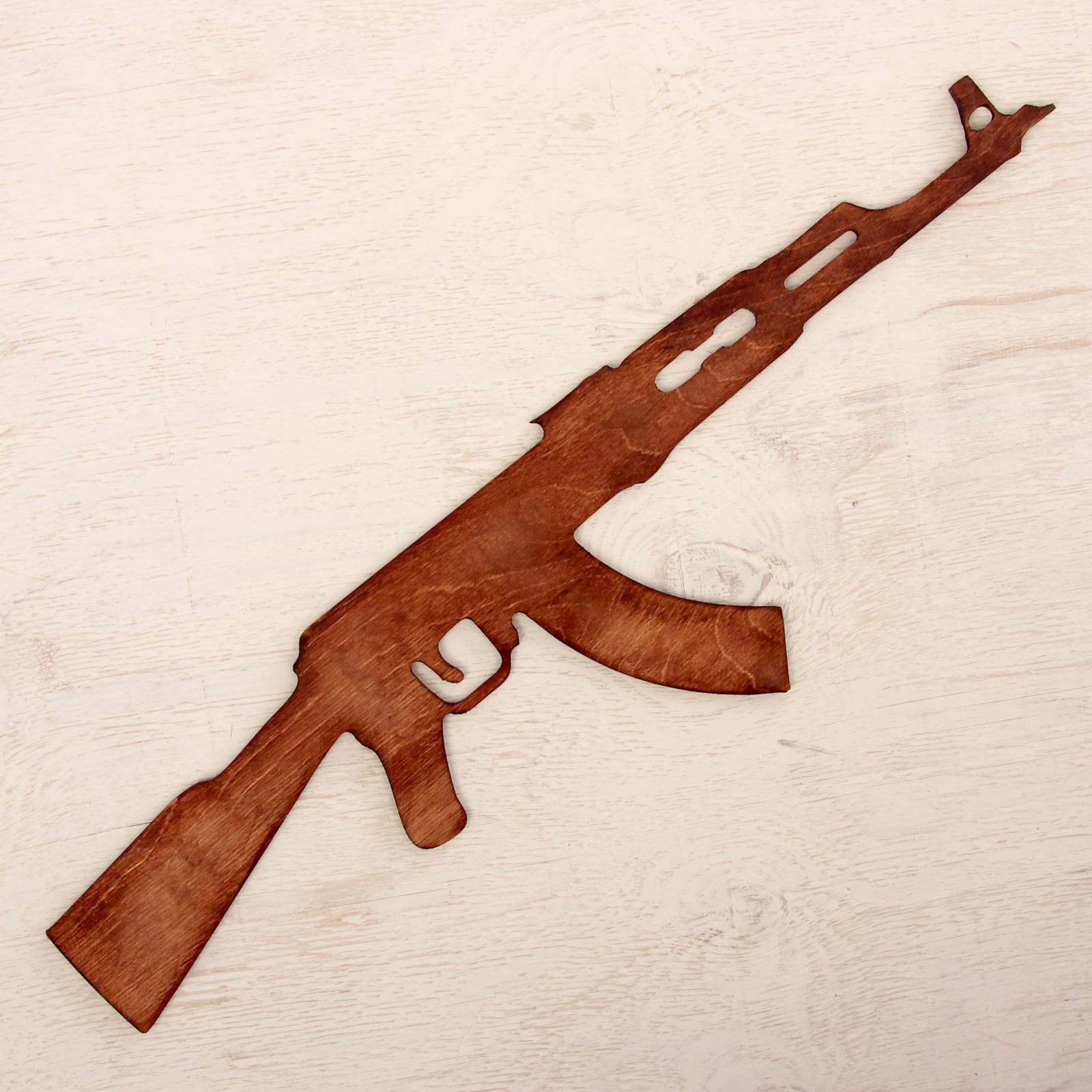 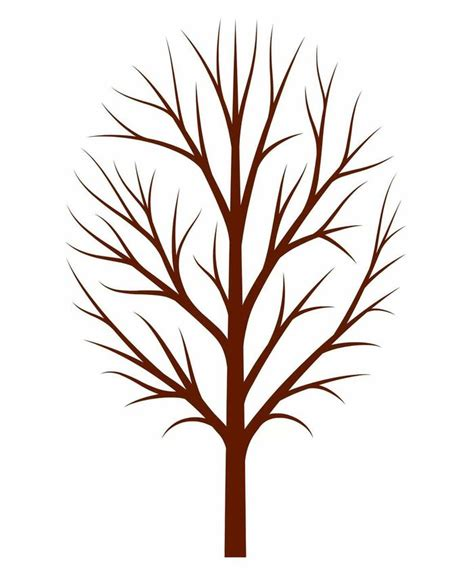 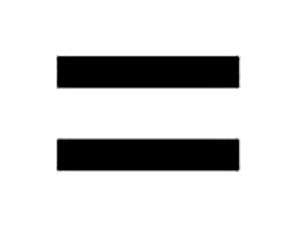 ВЫ ЗАРАБОТАЛИ ПАЗЛ:
«БОЛЬШАЯ»
Квест-игра «мудрость Конфуция»
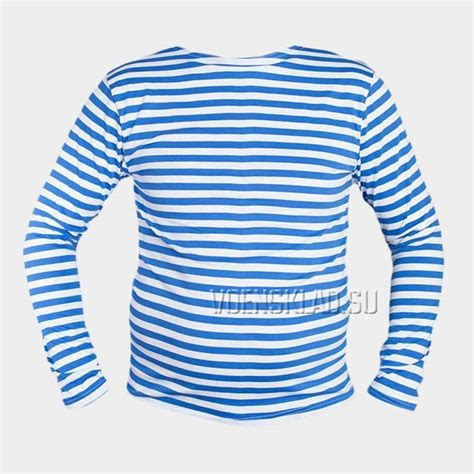 Задание 8. ТЕМА «ПАТРИОТЫ РОДИНЫ»

Как называется полосатая рубашка?
ВЫ ЗАРАБОТАЛИ ПАЗЛ:
«МАЛЕНЬКОЕ»
Квест-игра «мудрость Конфуция»
ИТОГОВОЕ ЗАДАНИЕ
Соберите цитату известного философа из собранных слов:

ЭТО
ЭТО
СЕМЬЯ
СЕМЬЯ
ГОСУДАРСТВО
ГОСУДАРСТВО
БОЛЬШАЯ
МАЛЕНЬКОЕ
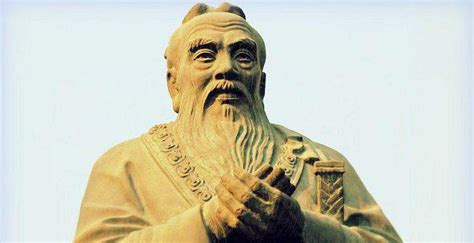 Квест-игра «мудрость Конфуция»
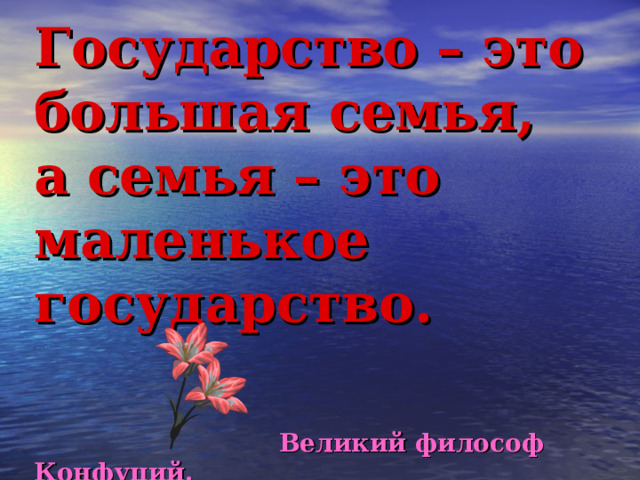 ПОЗДРАВЛЯЕМ: правильный ответ
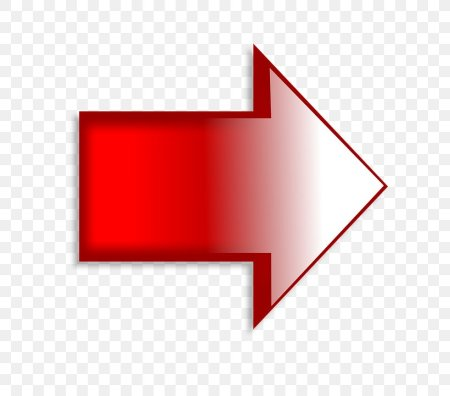 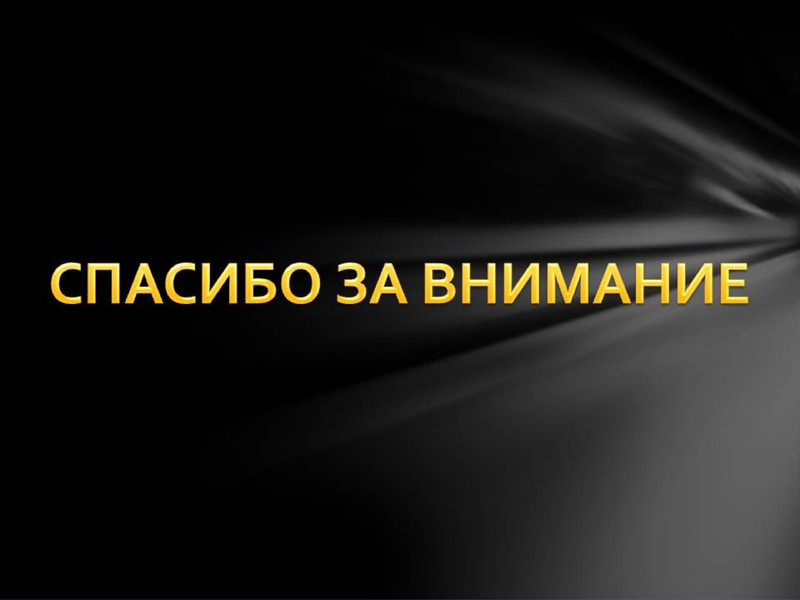 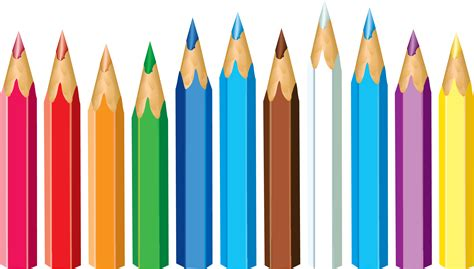 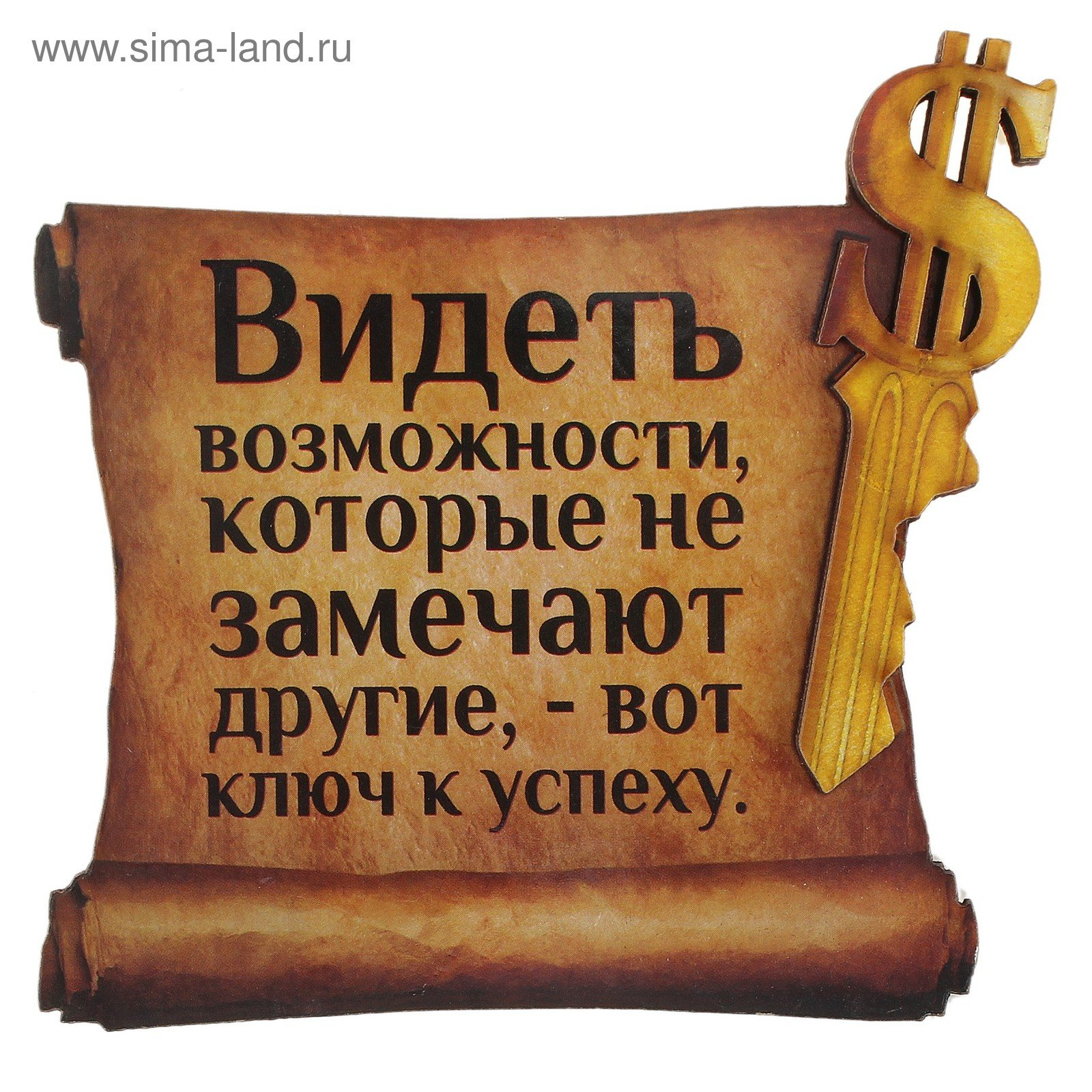